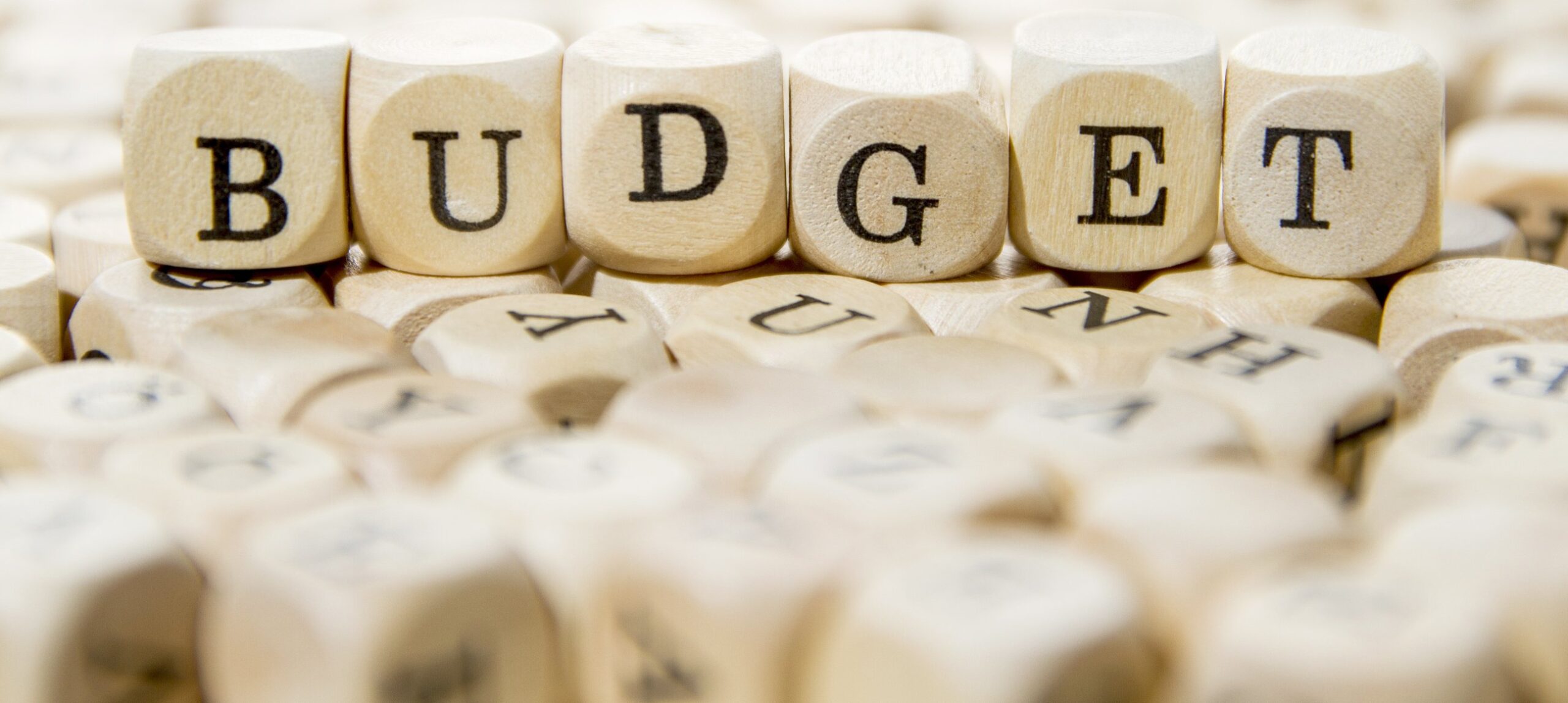 Путеводитель
к рЕШениЮ о бюджете
муниципального образования «Гиагинский район» на 2025 год и плановый период 2026-2027 годов»
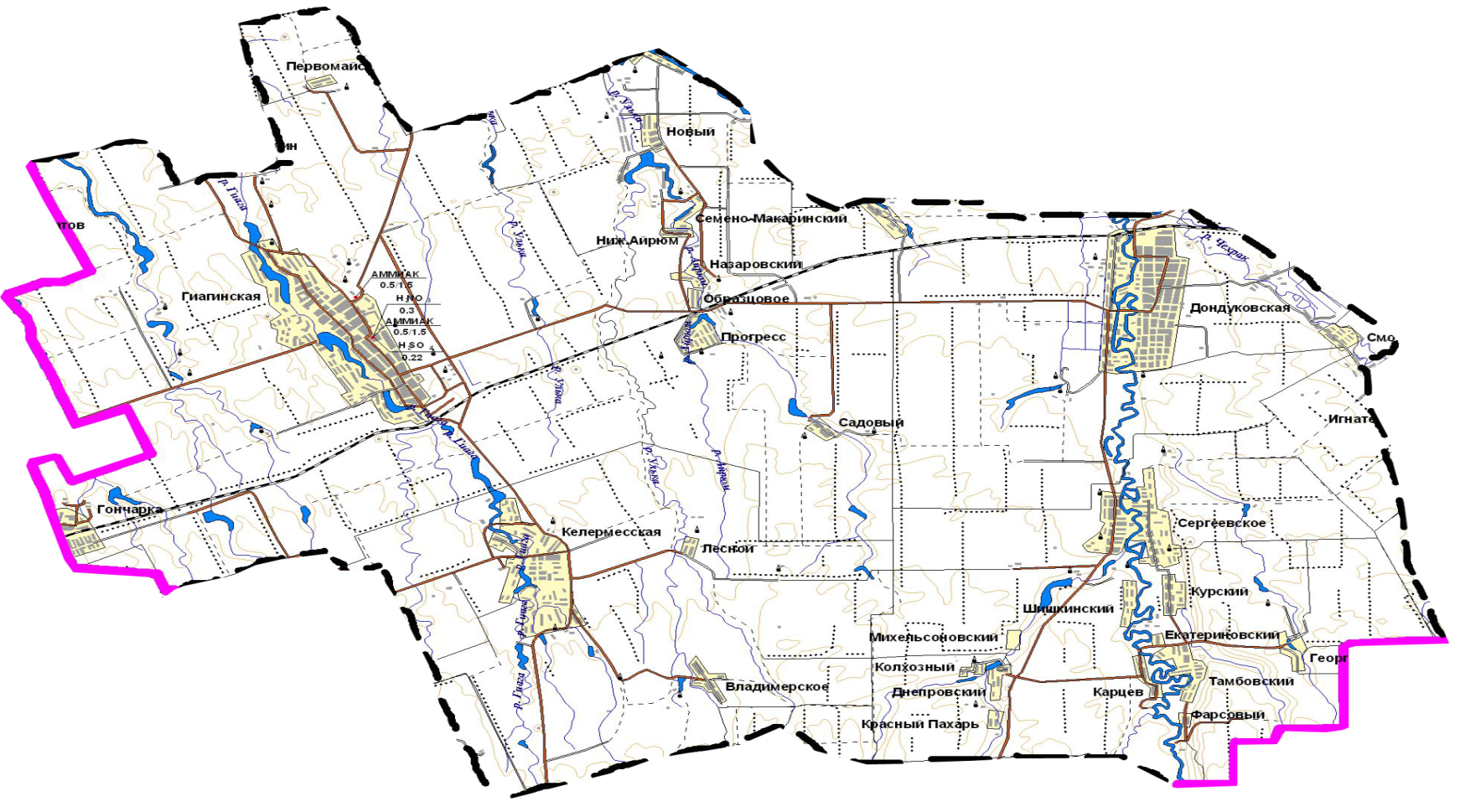 Территория составляет 756,5 кв. кмВ состав Гиагинского района входят 5 поселений
Население –31 872 чел
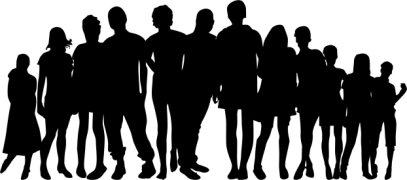 Основные показатели социально-экономического развития
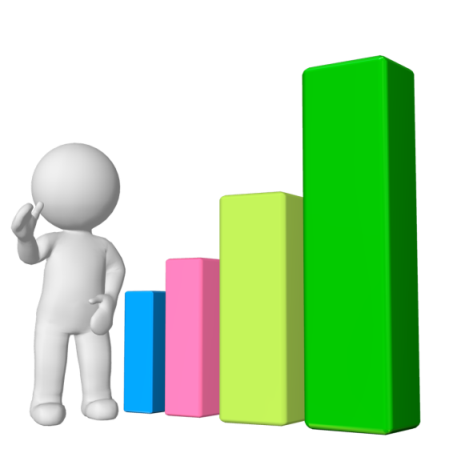 Бюджетный процесс
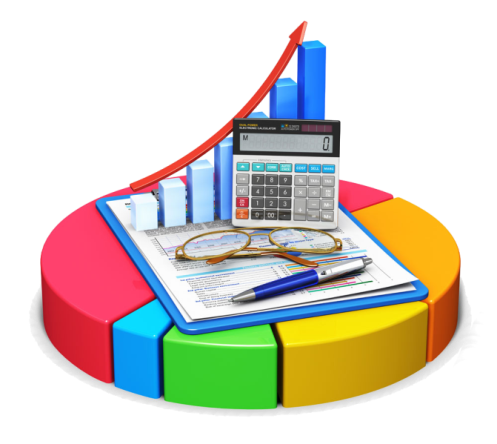 Бюдже́т (от старонормандского bougette в знач. кошелёк, сумка, мешок с деньгами) — смета доходов и расходов определённого субъекта (семьи, бизнеса, организации, государства и т. д.), устанавливаемая на определённый период времени, обычно на один год.
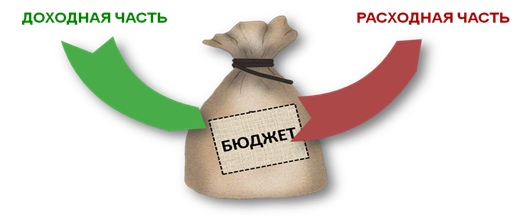 Доходы бюджетов - это денежные средства, поступающие в безвозмездном и безвозвратном порядке согласно законодательству РФ в распоряжение органов государственной власти Российской Федерации, субъектов РФ и муниципальных образований (ст. 6 БК РФ).

Расходы бюджета – экономические отношения, связанные с распределением фонда денежных средств государства и его использованием по отраслевому, ведомственному, целевому и территориальному назначению

Доходы-расходы=дефицит/профицит
Дефицит – расходы больше доходов
Профицит – доходы больше расходов
Показатели консолидированного бюджета МО «Гиагинский район» в расчете на 1 жителя, руб.
Динамика основных параметров бюджета МО «Гиагинский район» , тыс. руб.
Налоговые и неналоговые доходы бюджета МО «Гиагинский район», тыс. руб.
Структура доходов бюджета МО «Гиагинский район», тыс. руб.
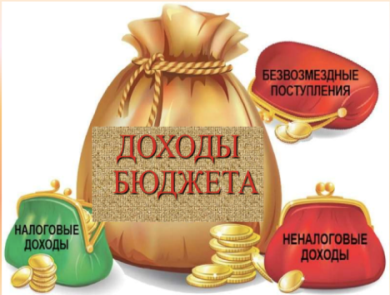 Основные характеристики бюджета МО «Гиагинский район»
Объем и структура налоговых доходов бюджета МО «Гиагинский район», тыс. руб.
Объем и структура неналоговых доходов бюджета МО «Гиагинский район» , тыс. руб.
Безвозмездные поступления в бюджет МО «Гиагинский район», тыс. руб.
Расходы бюджета  МО «Гиагинский район», тыс. руб.
Расходы по разделу «Общегосударственные вопросы», тыс. руб.
В рамках раздела «Общегосударственные вопросы» исполняются обязательства на функционирование Главы МО «Гиагинский район» и его аппарата, функционирование Совета народных депутатов, обеспечение референдумов , финансирование резервных фондов и другие общегосударственные вопросы
Расходы по разделу «Национальная безопасность и правоохранительная деятельность », тыс. руб.
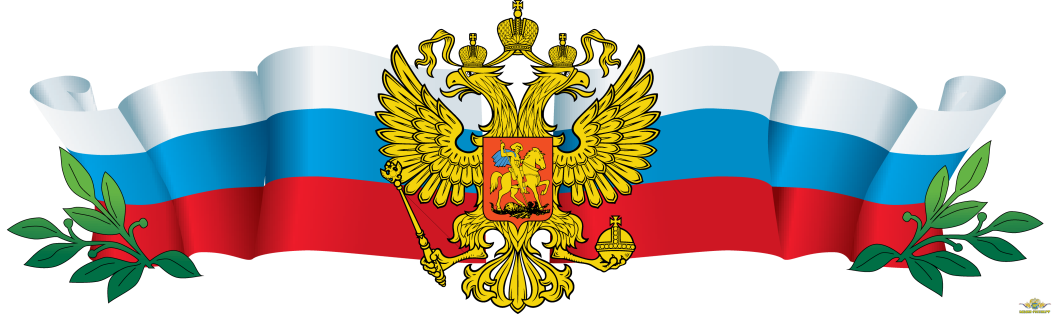 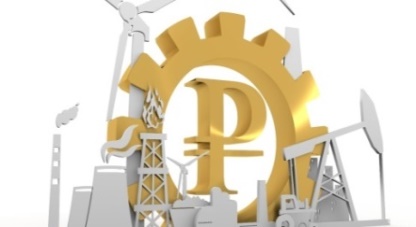 Расходы по разделу «Национальная экономика», тыс.руб.
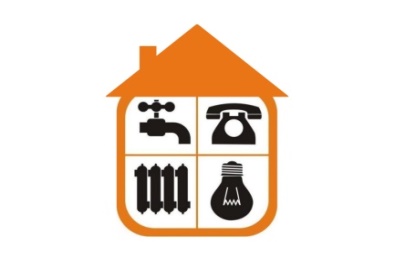 Расходы по разделу «Жилищно-коммунальное хозяйство», тыс.руб.
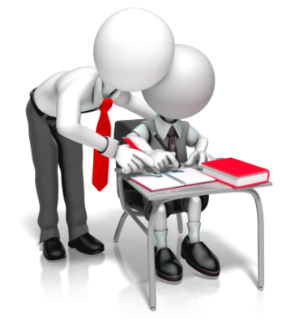 Расходы по разделу «Образование», тыс. руб.
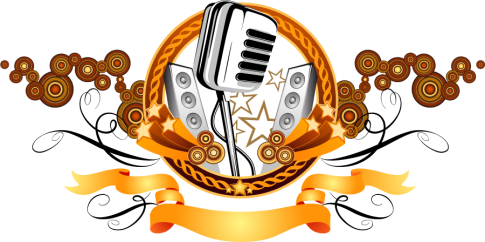 Расходы по разделу «Культура, кинематография», тыс. руб.
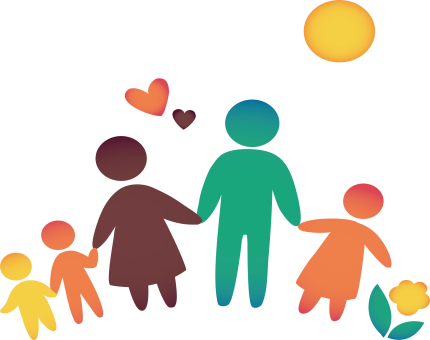 Расходы по разделу «Социальная политика», тыс. руб.
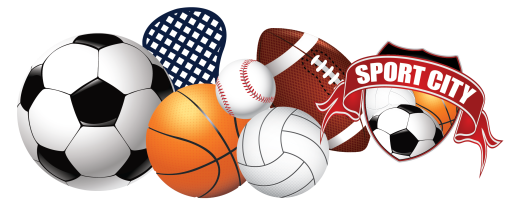 Расходы по разделу «Физическая культура и спорт», тыс. руб.
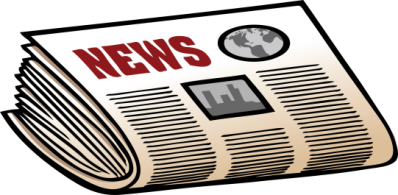 Расходы по разделу «Средства массовой информации», тыс. руб.
Расходы по разделу«Межбюджетные трансферты общего характера» , тыс. руб.
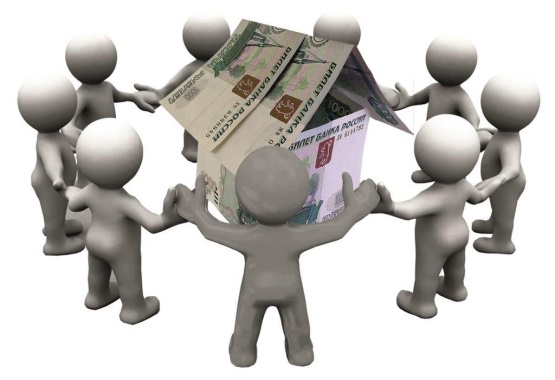 Расходы бюджета МО «Гиагинский район» по видам расходовклассификации расходов, тыс. руб.
Меры социальной поддержки отдельных категорий граждан в бюджете МО «Гиагинский район»
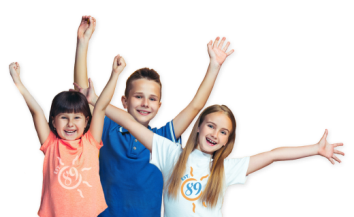 Семьи с детьми: 









Дети :
Дети, находящиеся в трудной жизненной ситуации :
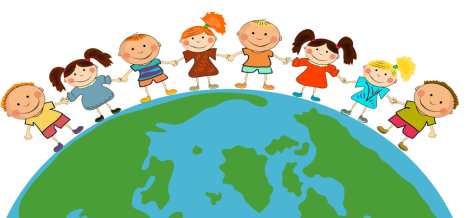 Расходы бюджета МО «Гиагинский район» на реализацию муниципальных программ МО «Гиагинский район», тыс. руб.
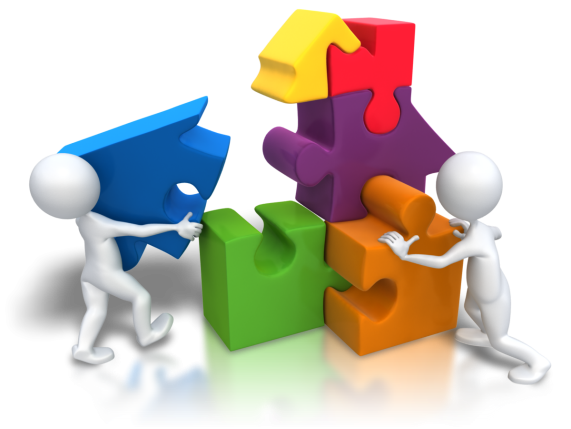 Муниципальная программа  МО «Гиагинский район» «Развитие образования», тыс. руб.
Цель: 
Повышение эффективности и качества услуг в сфере образования
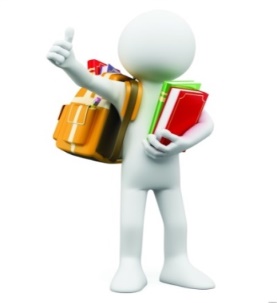 Муниципальная программа МО «Гиагинский район» «Развитие культуры и искусства», тыс. руб.
Цель: 
 обеспечение свободы творчества и прав граждан на участие в культурной жизни;
создание необходимых условий для доступного и качественного предоставления муниципальных услуг в сфере «Культура», сохранение и увеличение количества потребителей муниципальных услуг;
обеспечение безопасности потребителей услуг сферы культуры, работников учреждений культуры всех типов;
улучшение условий и охраны труда в муниципальных учреждениях культуры и учреждениях дополнительного образования в сфере «Культура» муниципального образования «Гиагинский район».
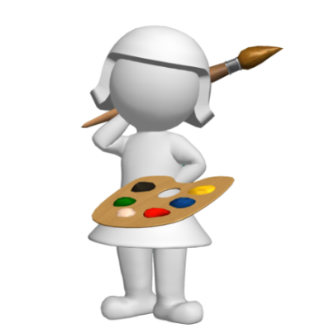 Муниципальная программа МО «Гиагинский район» «Развитие малого и среднего предпринимательства муниципального образования «Гиагинский район», тыс. руб.
Цель: 
  Развитие сферы малого и среднего предпринимательства на территории муниципального образования  «Гиагинский район»
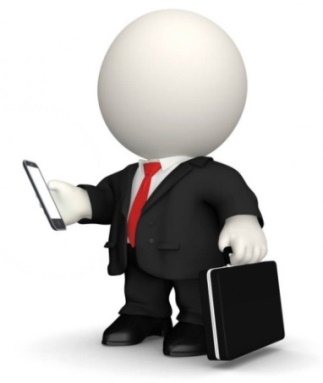 Целевые показатели
- количество СМСП (включая индивидуальных предпринимателей) в расчете на 10 тыс. человек населения муниципального образования «Гиагинский район»;
- количество вновь созданных субъектов МСП (включая вновь зарегистрированных индивидуальных предпринимателей) в секторе малого и среднего предпринимательства при реализации программы;
- количество организованных и проведенных мероприятий для СМСП;
- количество СМСП, получивших имущественную поддержку
Муниципальная программа МО «Гиагинский район» «Управление муниципальными финансами»
Цель:
  Обеспечение долгосрочной сбалансированности и финансовой  устойчивости бюджетной системы в муниципальном образовании «Гиагинский район»
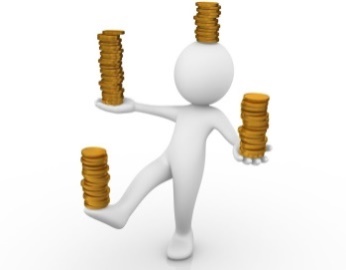 Муниципальная программа МО «Гиагинский район» «Энергосбережение и повышение энергетической эффективности», тыс. руб.
Цель:
обеспечение устойчивого функционирования и развития экономики Гиагинского района за счет эффективного использования энергетических ресурсов; снижение финансовой нагрузки на бюджет МО «Гиагинский район» за счет сокращения расходов на энергоресурсы.
снижение финансовой нагрузки на бюджет МО «Гиагинский район» за счет сокращения расходов на энергоресурсы;
снижение платежей за энергетические ресурсы бюджетных учреждений
 и организаций  МО  «Гиагинский район» и сельских поселений МО «Гиагинский район»
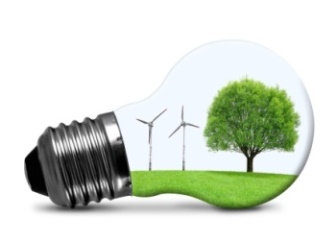 Муниципальная программа  МО «Гиагинский район» «Развитие молодежной политики», тыс. руб.
Цели: 
-Создание условий для патриотического и  духовно-нравственного воспитания интеллектуального, творческого и физического развития молодежи;
-Формирование у молодежи активной жизненной позиции, готовности к участию в общественно-политической жизни страны
-Профилактика правонарушений, связанных с незаконным оборотов наркотиков;
-Проведение мониторинга детской безнадзорности, беспризорности, выявление детей, длительное время не посещающих учебные заведения без уважительных причин
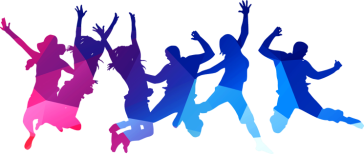 Муниципальная программа МО «Гиагинский район» «Развитие физической культуры и спорта»
Цель:
Укрепление здоровья населения, борьба с негативными явлениями современного общества, формирование здорового образа жизни, проведение спортивных мероприятий, организация пропаганды физической культуры и спорта, увеличение доли населения, занимающихся физической культурой и спортом. Повышение конкурентоспособности спортсменов Гиагинского района на Республиканском и всероссийском уровне, а также проведение спортивно-массовых мероприятий.
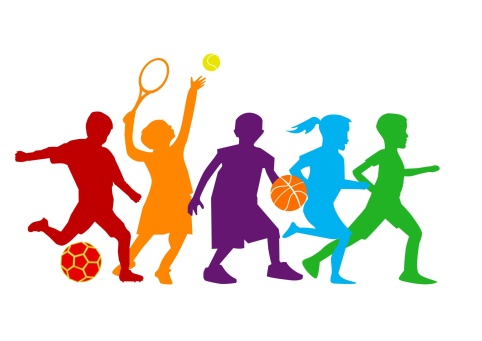 Муниципальная программа МО «Гиагинский район» «Развитие сельского хозяйства на территории МО «Гиагинский район»»
Цель:
  Обеспечение рационального, конкурентоспособного агропромышленного производства
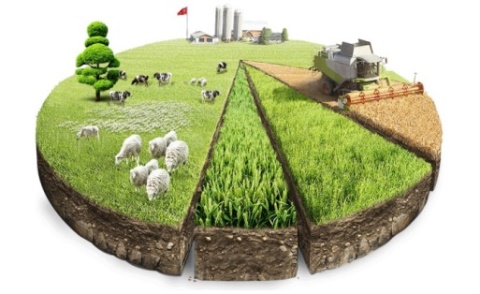 Муниципальная программа МО «Гиагинский район» «Реализация обеспечения информирования граждан о деятельности муниципальных органов МО «Гиагинский район»»
Цель:
  своевременное, качественное и объективное информирование населения о деятельности органов местного самоуправления;
  обеспечение конституционного права жителей МО «Гиагинский район» на свободный доступ к информации о социально-экономической, общественно-политической, культурной и спортивной жизни муниципального образования;
  формирование благоприятного имиджа муниципального образования.
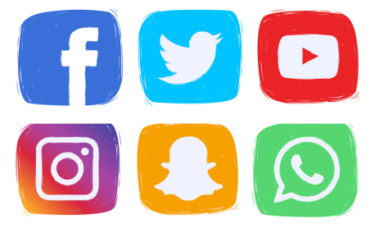 Целевые показатели:
-Количество публикаций в официальных аккаунтах администрации
-Количество подписчиков (друзей) в официальных группах/сообществах администрации
-Количество публикаций в официальных группах/сообществах администрации
-Количество подписчиков (друзей) в официальных аккаунтах Главы
-Количество публикаций в официальных аккаунтах Главы
Муниципальная программа МО «Гиагинский район» «Защита населения и территории от чрезвычайных ситуаций природного и техногенного характера , обеспечение пожарной безопасности и безопасности людей на водных объектах на территории МО «Гиагинский район», тыс. руб.
Цель :
  минимизация социального и экономического ущерба наносимого населению и экономике муниципального образования «Гиагинский район» при возникновении ЧС природного и техногенного характера, происшествий на водных объектах, при совершении террористических актов.







Целевые показатели:
уровень сформированности резерва;
количество аварий на гидротехнических сооружениях;
должностные лица прошедшие обучения;
количество защитных сооружений снятых с учета;
снижение ущерба от пожаров в границах муниципального района за границами населенных пунктов;
динамика уровня межнациональной и межконфессиональной напряженности;
количество установленных камер уличного видеонаблюдения.
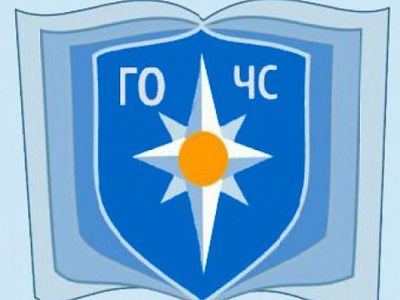 Муниципальная программа МО «Гиагинский район»«Комплексное развитие сельских территорий», тыс. руб.
Цель:
Повышение качества жизни сельского населения Гиагинского района
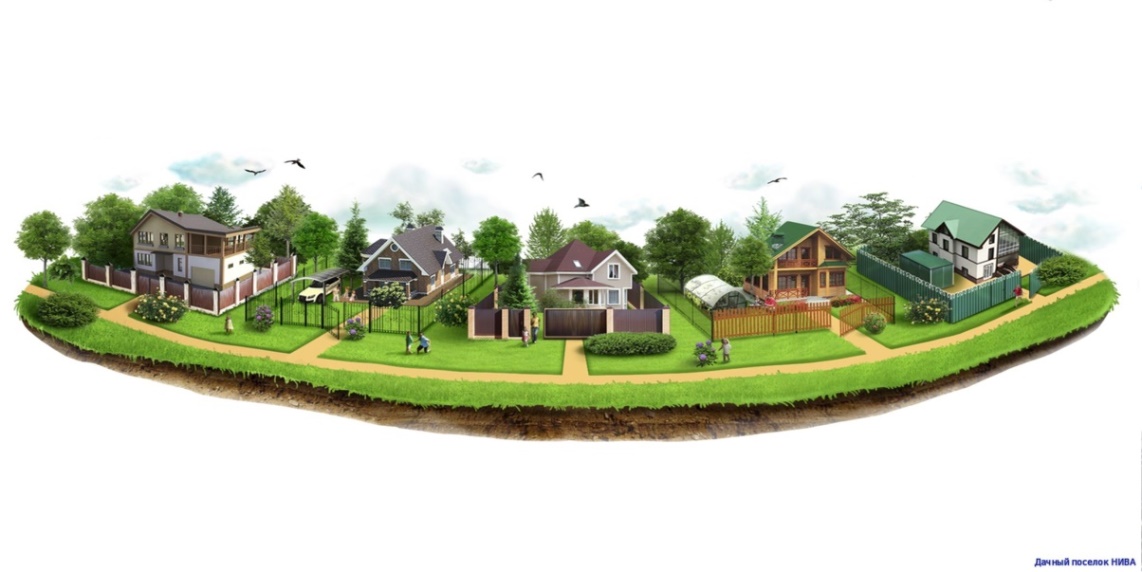 Целевые показатели:
1. Доведение уровня обеспеченности инженерной инфраструктурой  на сельских территориях;
2. Улучшение жилищных условий граждан, проживающих на сельских территориях.
Муниципальная программа МО «Гиагинский район» «Обеспечение безопасности дорожного движения в Гиагинском районе», тыс. руб.
Цель: 
Повышение безопасности дорожного движения на территории МО «Гиагинский район».
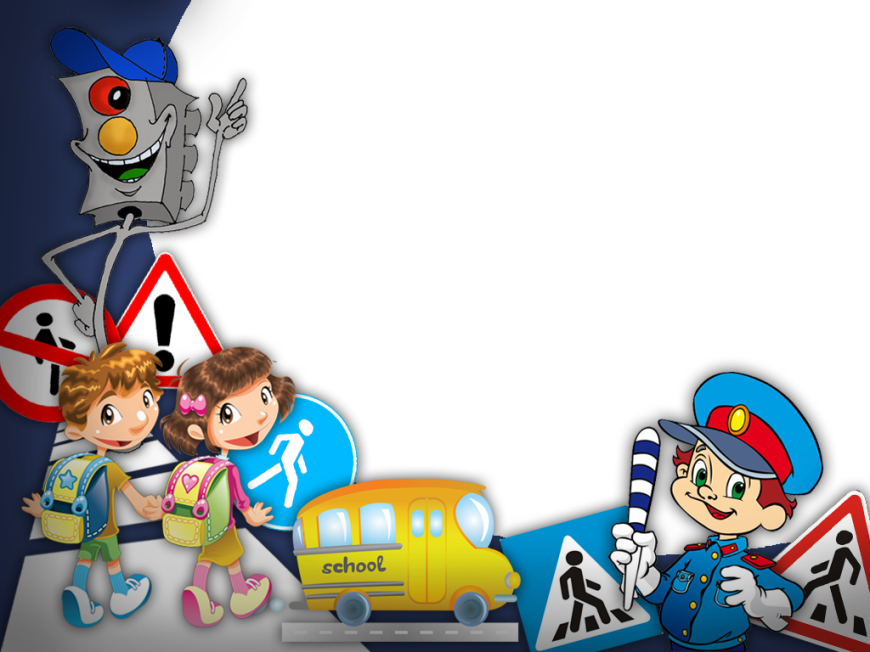 Муниципальная программа МО «Гиагинский район» «Доступная среда», тыс. руб.
Целевые показатели:
- увеличение доли общеобразовательных организаций, в которых созданы условия для инклюзивного обучения детей - инвалидов по сравнению с базовым 2022 годом;
- увеличение доли объектов социальной направленности (образование, культура), доступных для инвалидов и других маломобильных групп населения по сравнению с базовым 2022 годом;
- увеличение количества проводимых в муниципальном образовании «Гиагинский район» общественных акций и мероприятий на 10% ежегодно; 
- увеличение  числа  социально ориентированных некоммерческих организаций до конца 2026 года - 2 ед.
Цель :
  развитие доступной среды для инвалидов и других маломобильных групп населения, а также поддержка общественных организаций инвалидов и ветеранов;
  стимулирование СОНКО и их участия в социально-экономическом развитии Гиагинского района, сохранении общественно - политической стабильности и этноконфессионального согласия, повышение эффективности социальной политики и качества предоставляемых населению социальных услуг, обеспечение общественного согласия на основе сбалансированности государственных и общественных интересов
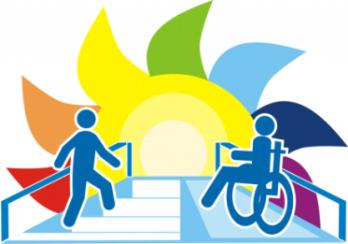 Муниципальная программа МО «Гиагинский район» «Развитие информатизации», тыс. руб.
Цель: 
  Повышение эффективности органов местного самоуправления, взаимодействия гражданского общества и бизнеса с органами местного самоуправления, качества и оперативности предоставления информационных услуг
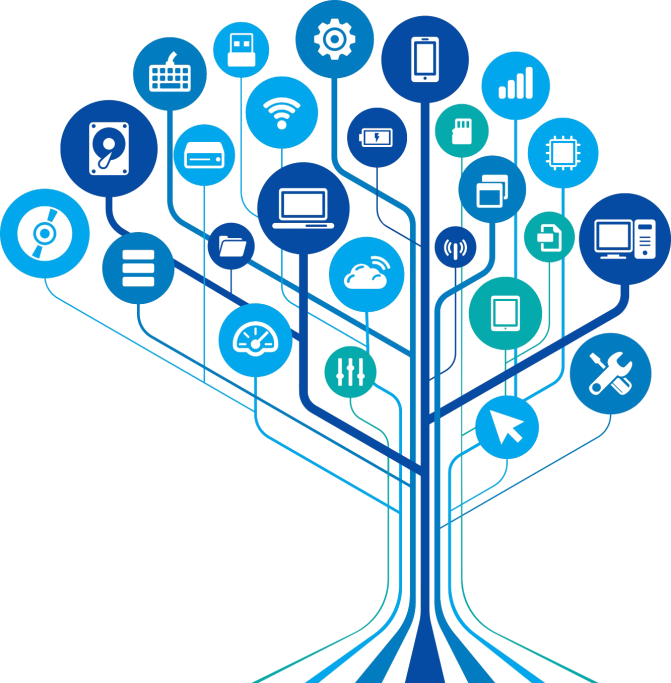 Муниципальная программа МО «Гиагинский район» «Переселение граждан из аварийного жилищного фонда»
Цель:
Улучшение жилищных условий граждан
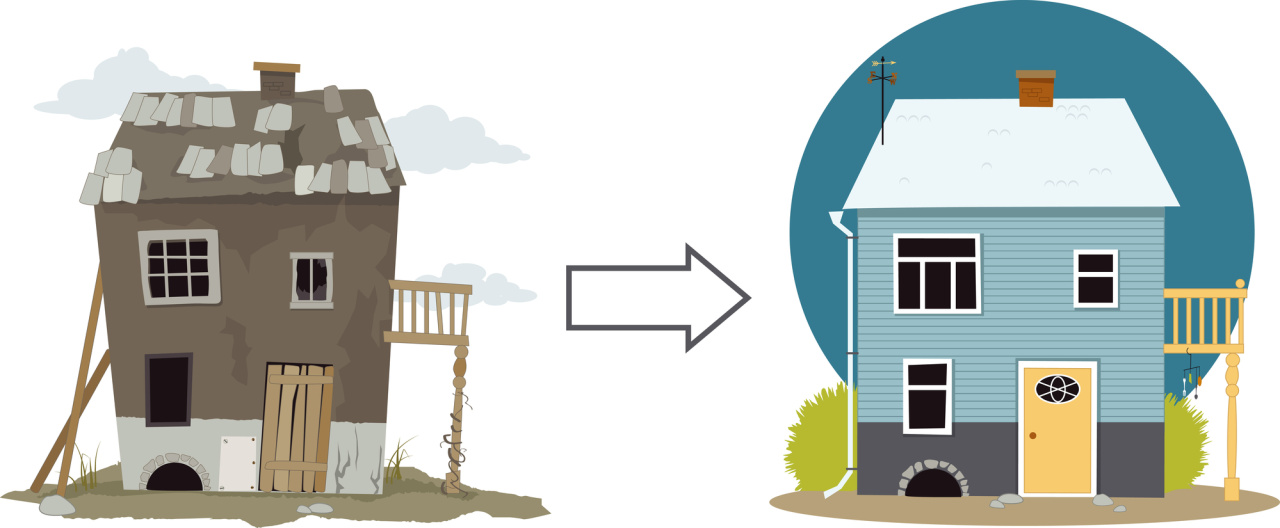 Муниципальная программа МО «Гиагинский район» «Обеспечение доступным и комфортным жильем и коммунальными услугами», тыс. руб.
Цель: 
1.Поддержка молодых семей, проживающих на территории Гиагинского района, признанных в установленном порядке нуждающимися в улучшении жилищных условий, в решении данной проблемы.
2.Обеспечение жилыми помещениями детей-сирот, детей, оставшихся без попечения родителей, лиц из числа детей-сирот и детей, оставшихся без попечения родителей.
3.Планирование и организация проведения собственниками помещений в многоквартирных домах и (или) региональным оператором капитального ремонта, в соответствии с «Республиканской программой капитального ремонта общего имущества в многоквартирных домах на 2015-2043 годы», утвержденной постановлением Кабинета Министров Республики Адыгея от 31 декабря 2013 года № 331, планирование предоставления муниципальной поддержки капитального ремонта.
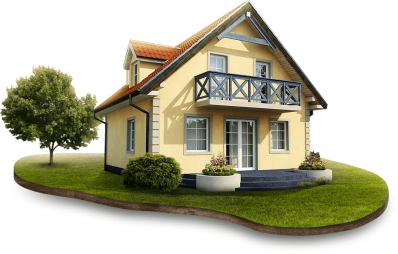 Муниципальная программа МО «Гиагинский район» «Улучшение демографической ситуации на территории МО «Гиагинский район», тыс. руб.
Цель: 
Улучшение демографической ситуации на территории МО «Гиагинский район»
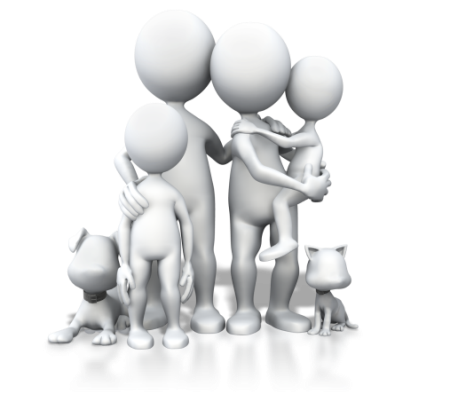 Муниципальная программа  МО «Гиагинский район» «Социальная помощь вдовам ветеранов Великой Отечественной войны 1941-1945 годов и гражданам, участвующим в специальной военной операции, и (или) членам их семей», тыс. руб.
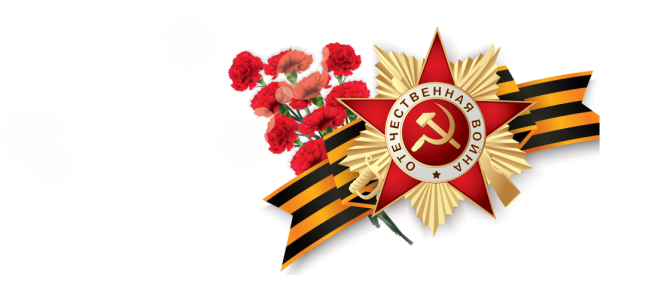 Цель: 
- повышение уровня и качества жизни вдов ветеранов Великой Отечественной войны, зарегистрированных на территории муниципального образования «Гиагинский район»;
- повышение уровня и качества жизни граждан, участвующих в специальной военной операции, и (или) членов их семей.
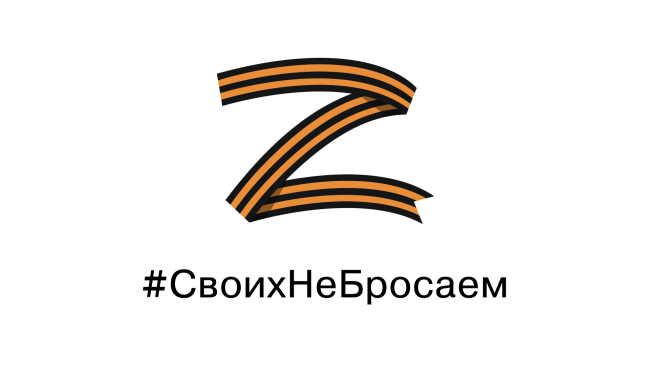 Муниципальная программа  МО «Гиагинский район» Управление муниципальным имуществом и земельными ресурсами муниципального образования «Гиагинский район»»
Цель:
Совершенствование системы управления муниципальным имуществом муниципального образования «Гиагинский район»
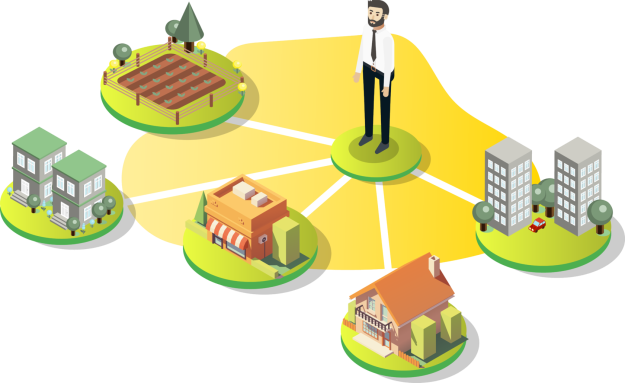 Задачи:
1. Эффективное управление, распоряжение имуществом, находящимся в муниципальной собственности муниципального образования «Гиагинский район».
2. Совершенствование системы учета и содержания объектов собственности муниципального образования «Гиагинский район», совершенствование механизма управления и распоряжения объектами недвижимости, обеспечение полноты и достоверности учета муниципального имущества муниципального образования «Гиагинский район».
3. Разграничение государственной собственности на землю.
4. Обеспечение сохранности имущества, приведение его в нормативное состояние и соответствие установленным санитарным и техническим правилам и нормам, иным требованиям законодательства.
5. Эффективное управление, распоряжение и рациональное использование земельных участков, собственность на которые не разграничена, формирование земельных участков при разграничении государственной собственности на землю в целях государственной регистрации права собственности муниципального образования «Гиагинский район».
Муниципальная программа МО «Гиагинский район»«Противодействие коррупции в муниципальном образовании «Гиагинский район»
Цель:
Обеспечение повышения эффективности деятельности в сфере противодействия коррупции и снижение уровня коррупционных проявлений в администрации МО «Гиагинский район» 





Целевые показатели:
- доля граждан, удовлетворенных деятельностью органов местного самоуправления МО «Гиагинский район»;
- доля служебных проверок, проведенных по выявленным фактам коррупционных проявлений в органах местного самоуправления МО «Гиагинский район», в том числе на основании опубликованных в СМИ материалов журналистских расследований и авторских материалов;
- доля проведенных проверок достоверности представ-ленных сведений о доходах муниципальных служащих, проводимых по распоряжению главы МО «Гиагинский район».
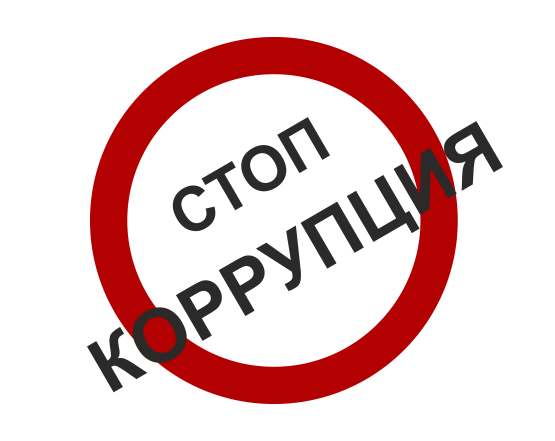 Реализация общественно-значимых проектов для МО «Гиагинский район»
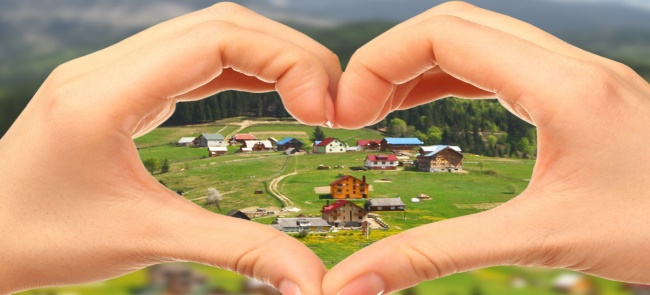 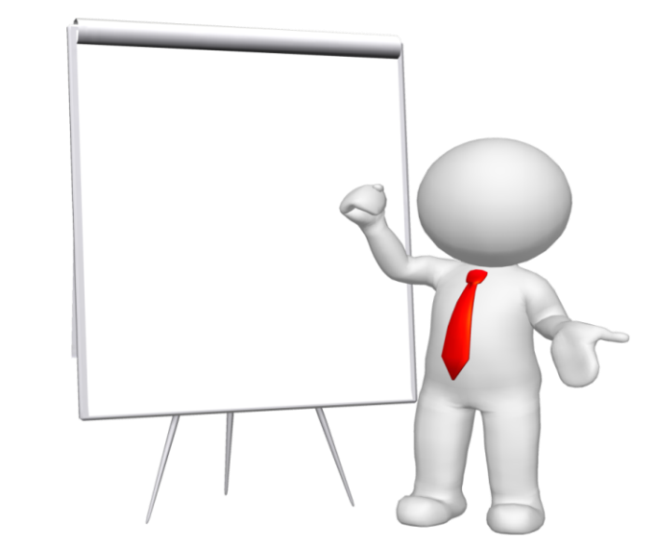 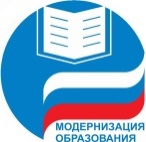 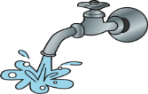 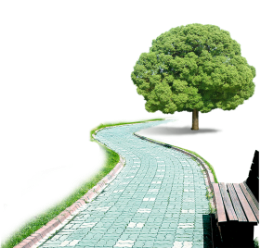 Финансовая поддержка бюджетов сельских поселений, тыс. руб.
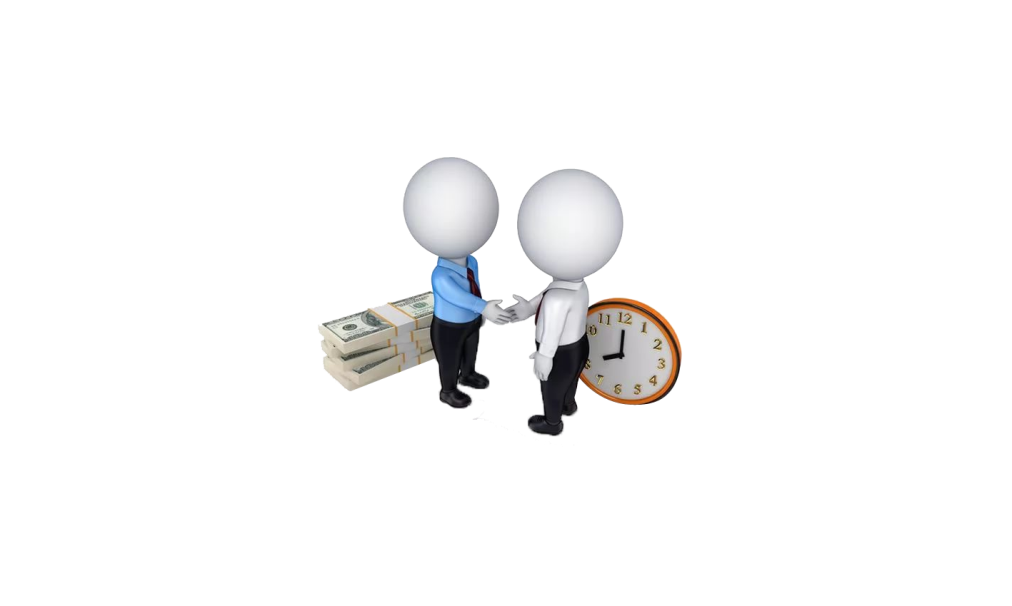 Дотации на выравнивание бюджетной обеспеченности сельских  поселений, тыс. руб.
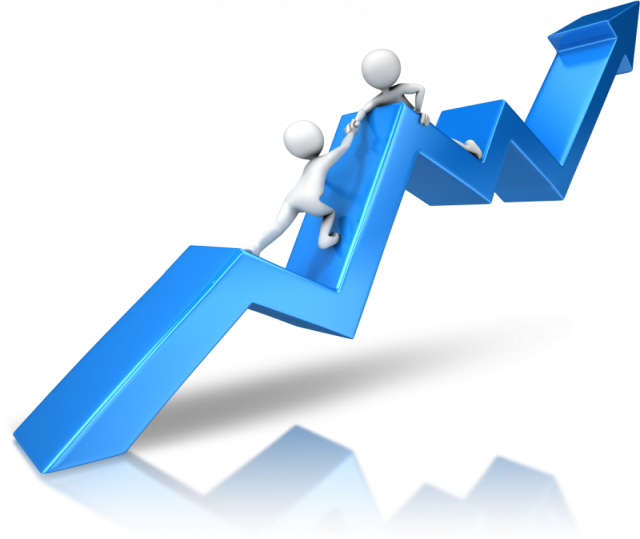 Муниципальный долг МО «Гиагинский район», тыс. руб.отсутствует
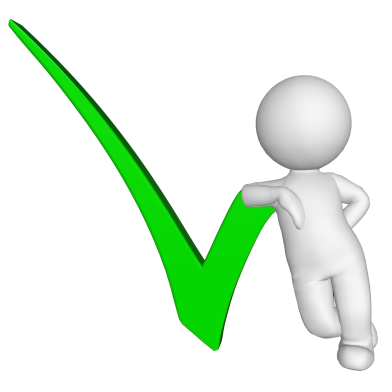 Управление финансов администрации МО «Гиагинский район»
385600, ст. Гиагинская, ул. Кооперативная,35
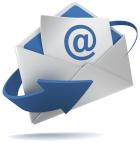 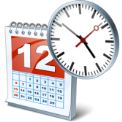 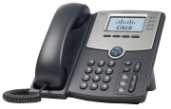 График работы управления финансов :
Понедельник-пятница
С 9.00 до 18.00
Перерыв с 13.00 до 13.48
8(87779)3-09-36 доб.:
131 – начальник управления финансов
124,164,165- бюджетный отдел;
125, 155,158 – отдел исполнения бюджета
Сайт: http://ufgr.ru/
E-mail: fingiag@mail.ru